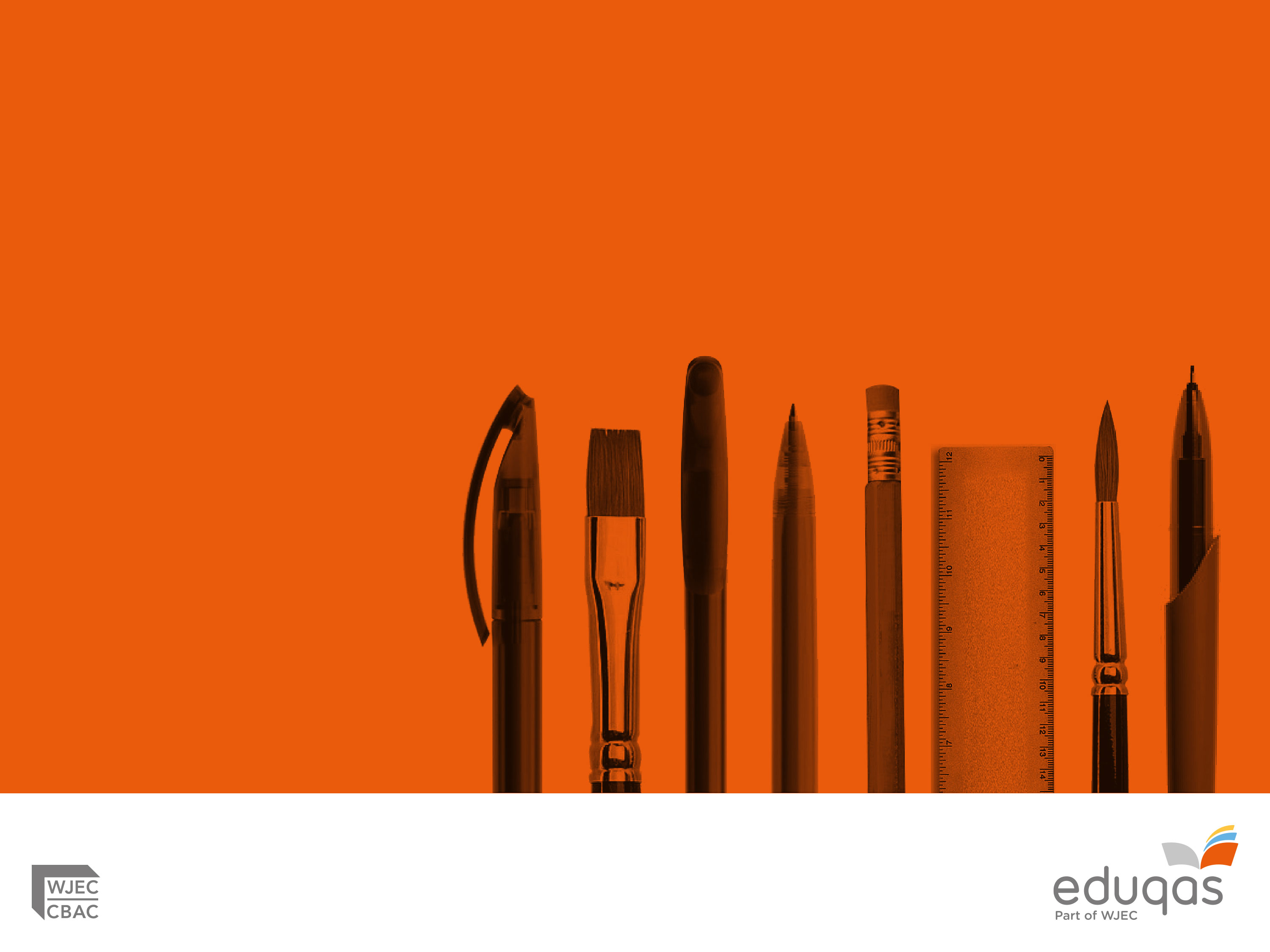 January 2017
GCSE Latin 
Component 3A 
Latin Literature (Narratives)
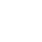 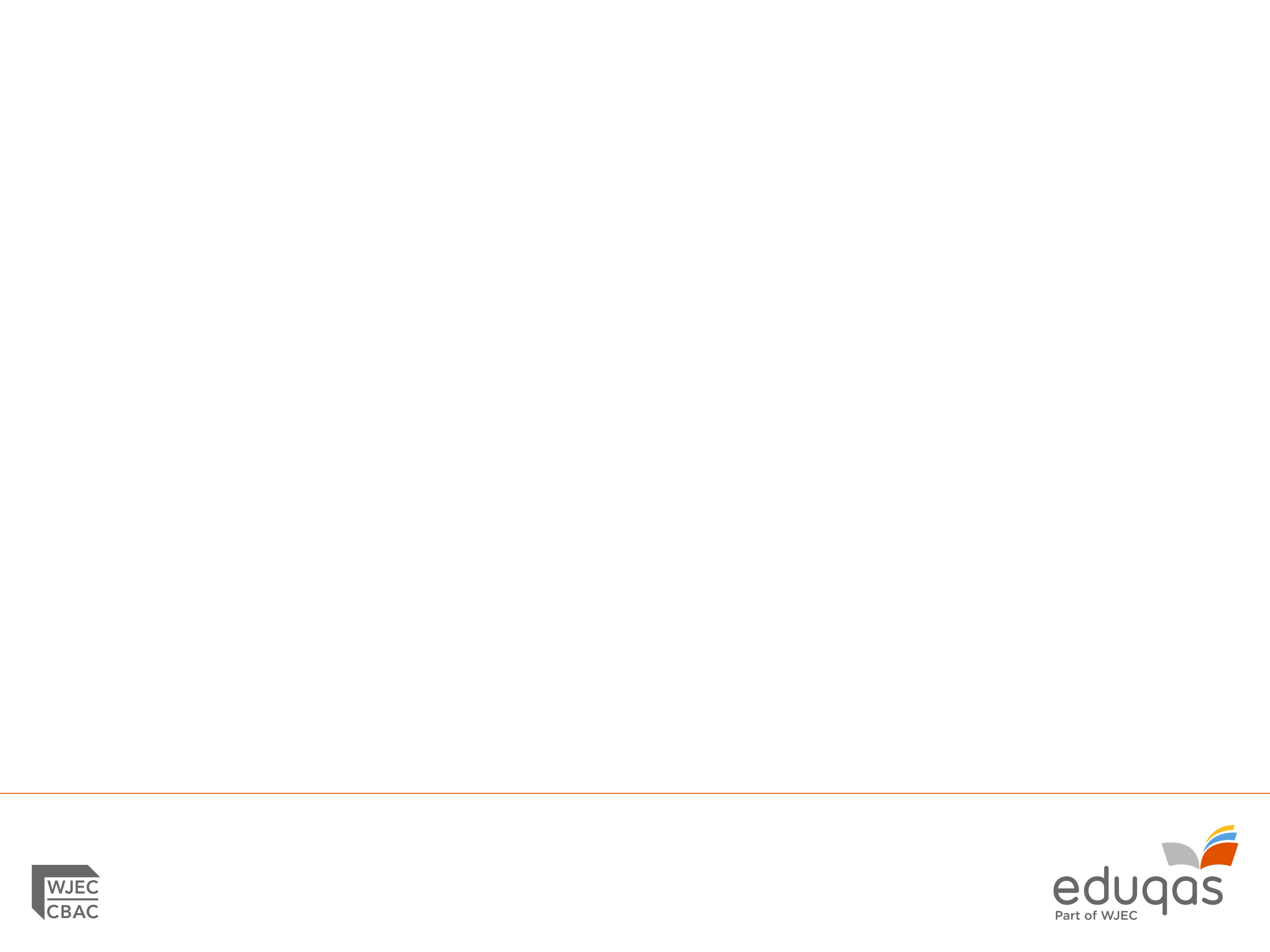 Aims and Objectives
To gain knowledge of the format of the exam

To scrutinise the content requirements

To consider methods for teaching and learning literature
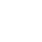 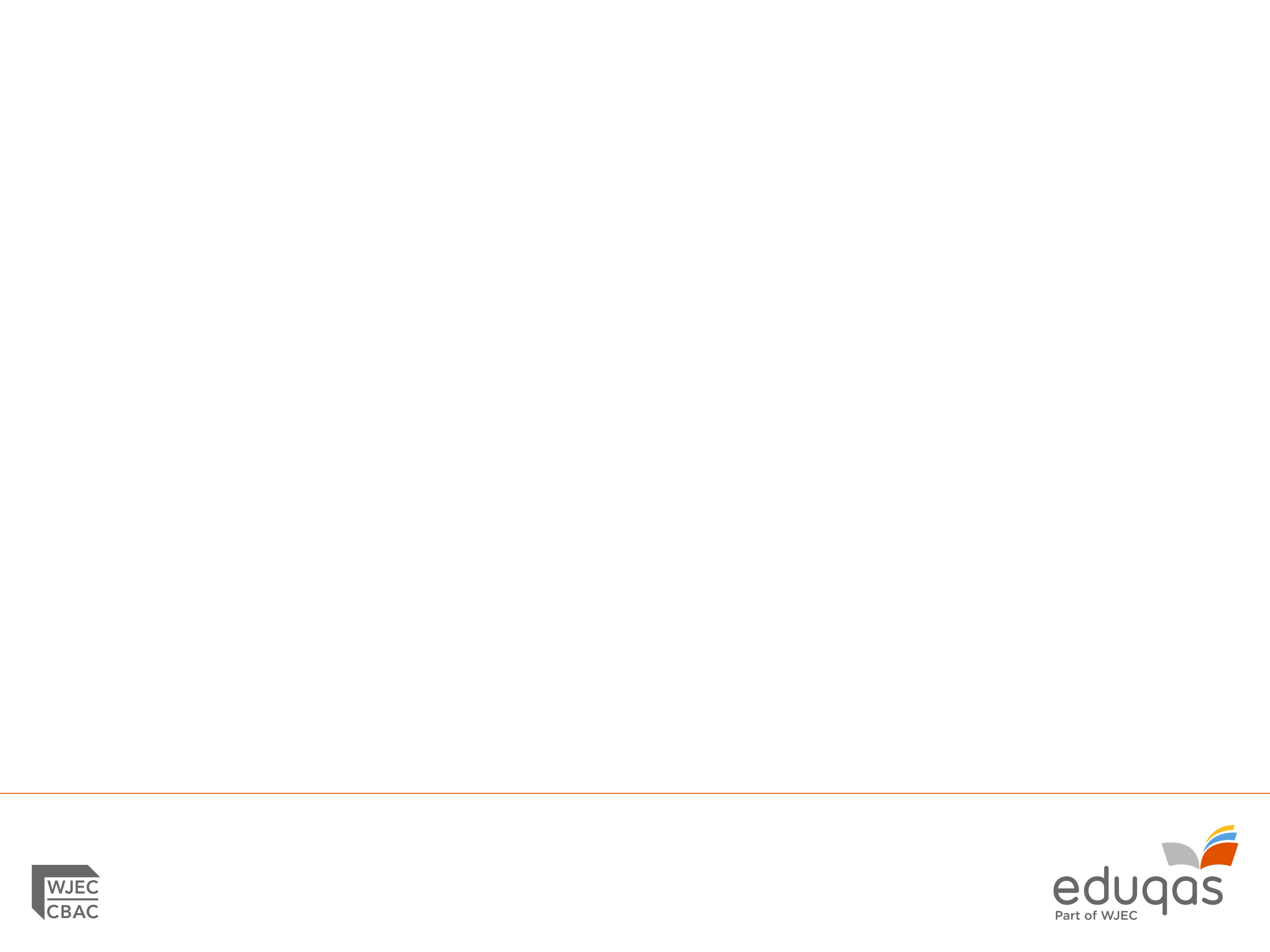 Latin Literature (Narratives)
1 hour written examination

Total marks available: 40

AO2 and AO3

20% of the total GCSE qualification
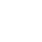 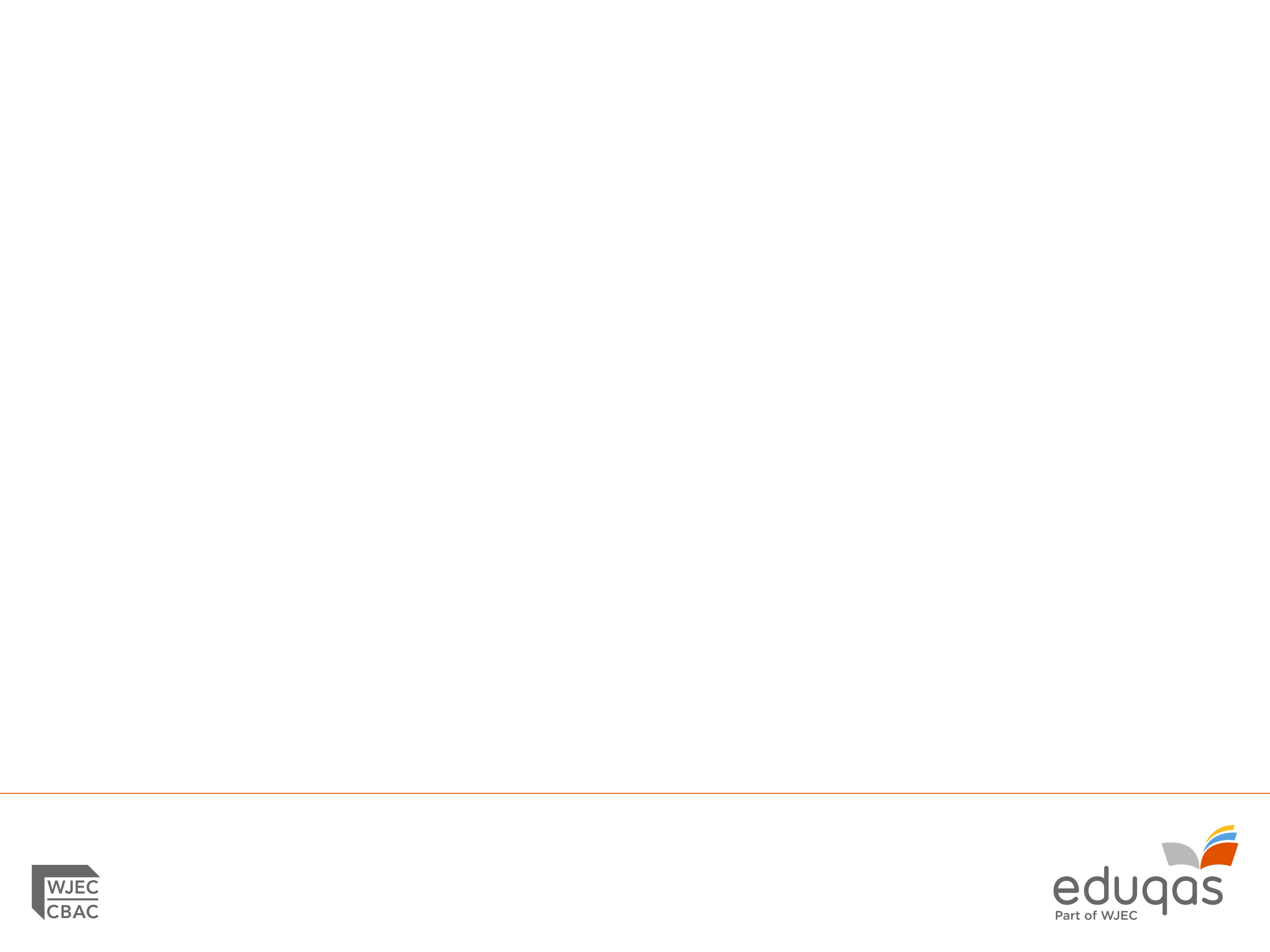 Content of Component 3a
Approx. 90 lines of Latin from a single narrative author
Students study EITHER prose (lightly adapted) OR verse
Each pair of texts will be examined for two sessions (e.g. 2018, 2019)
A further part of the narrative in English translation must be studied
“Open book”
Wide range of supporting materials available as downloads on CSCP and Eduqas websites
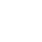 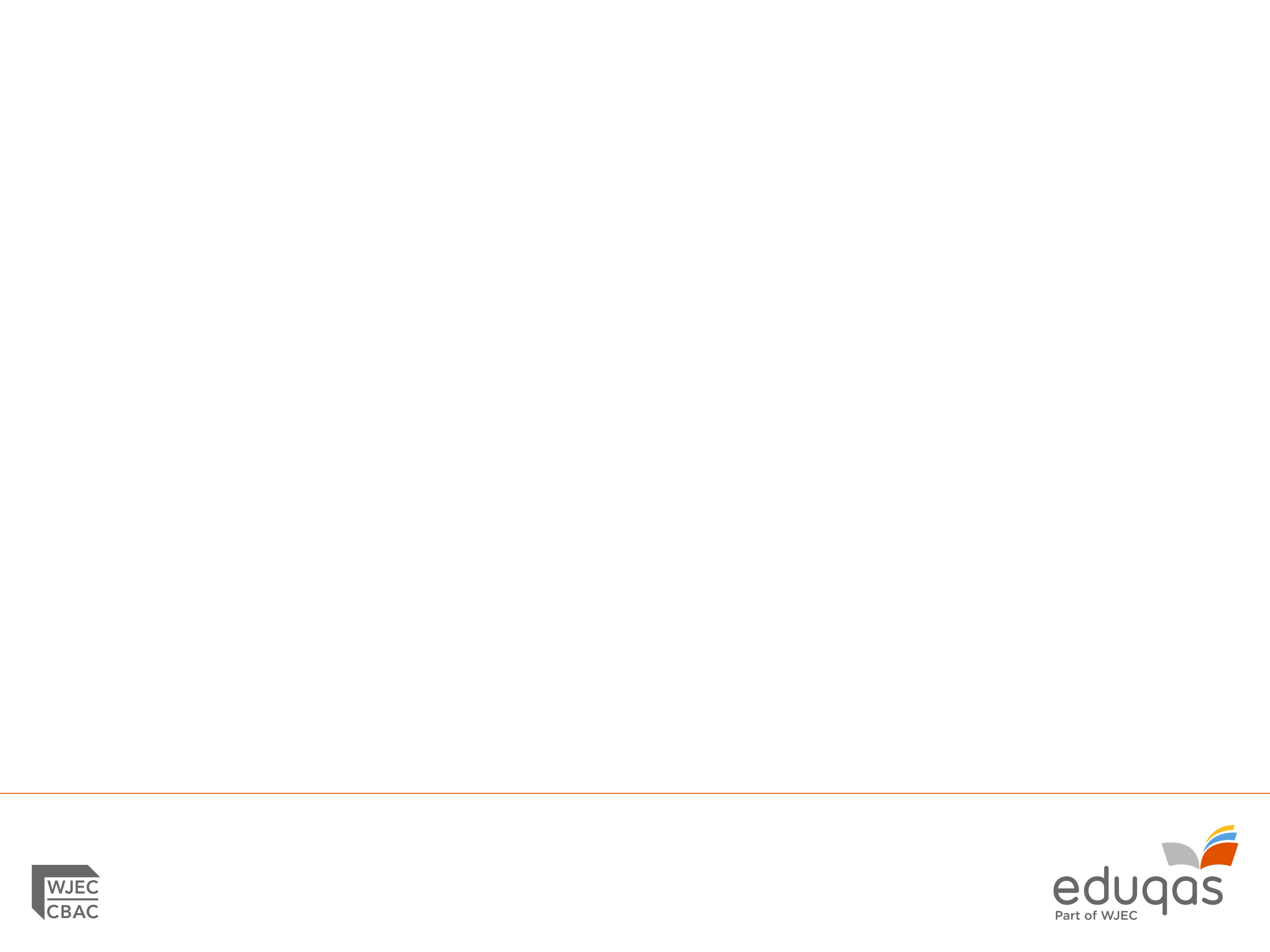 Prescribed texts 2018-19
Ovid: Echo and Narcissus (from Metamorphoses 8)
Tacitus: Germanicus and Piso (Annals 2 and 3, abridged)
Base your teaching on the WJEC/Eduqas version of each text as supplied online.
Sections of English translation MUST be studied.
Summaries printed in italics are simply to aid continuity and will not be tested.
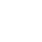 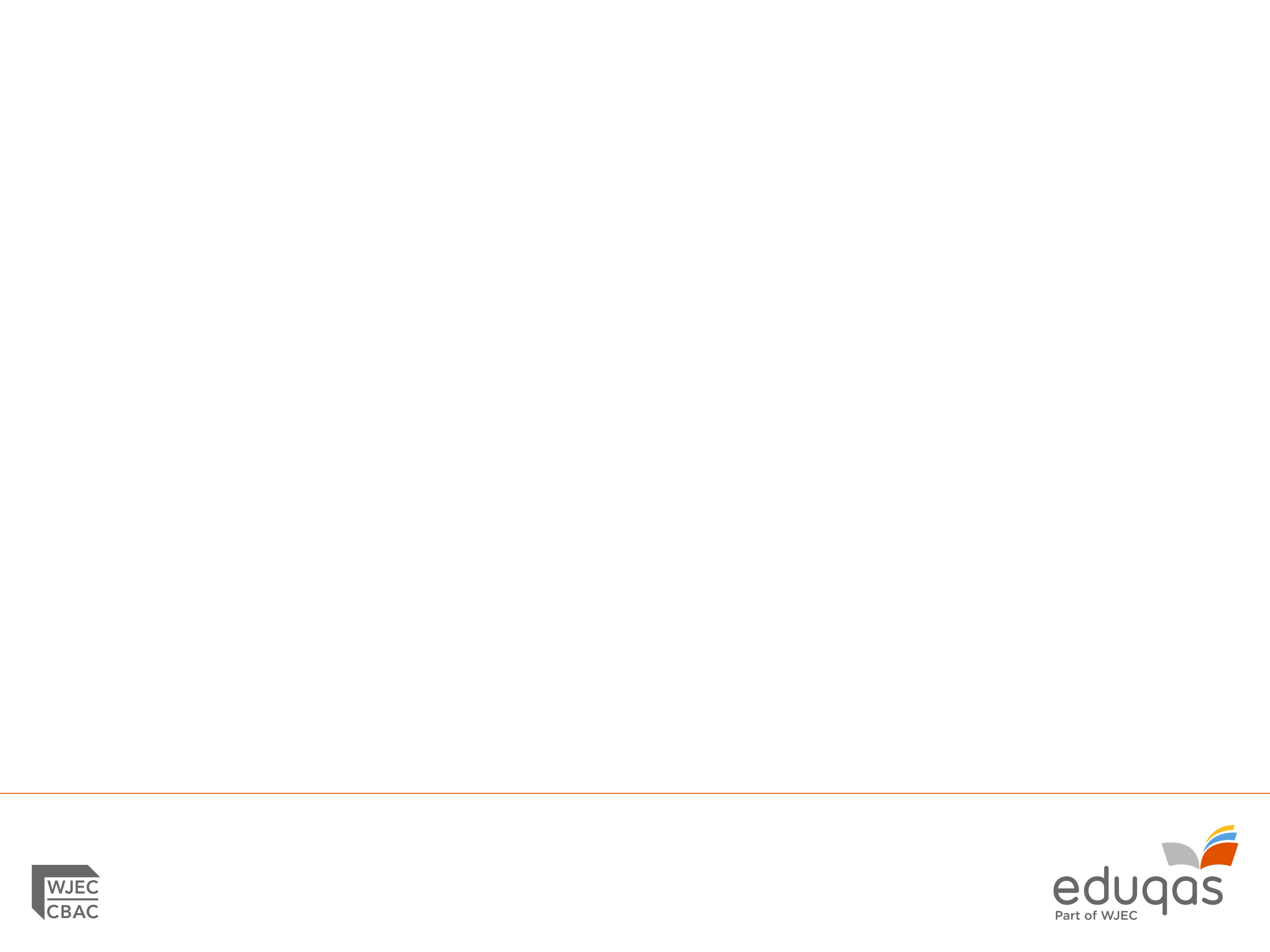 Warning: Cambridge Latin Anthology
Note that the edition of the text is NOT the one printed in the CLA.
However, the facing vocabulary supplied may be of use.
Teachers’ Handbook may be helpful to some teachers.

It is the WJEC/Eduqas version of texts (Latin and English) used in the examination.
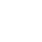 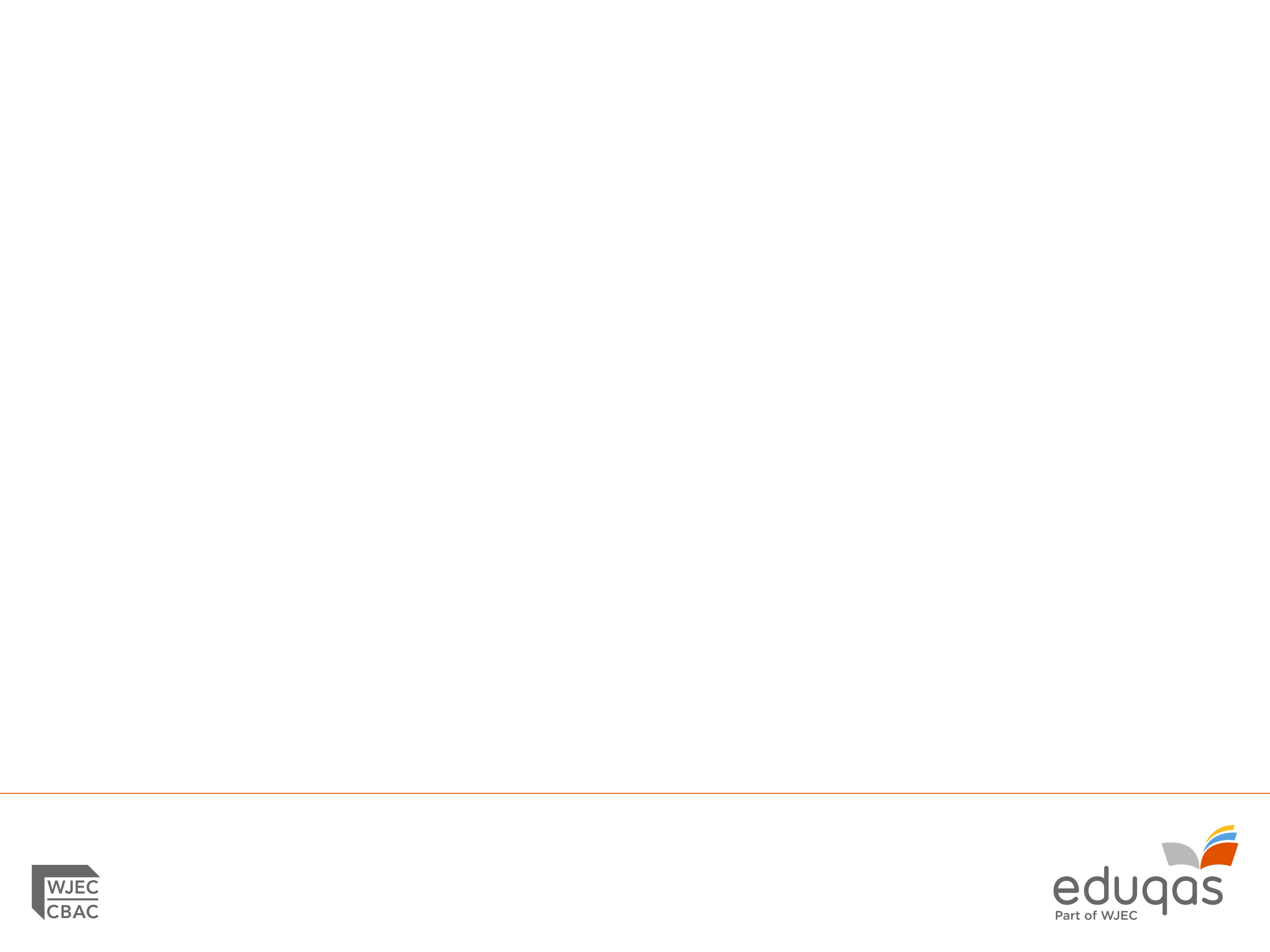 Component 3a Rationale
90 lines of Latin
Shorter than Component 2
Latin text is supplemented by English section
Wider appreciation of narrative and author’s technique

English sections vital for the summative essay question.
English sections also tested in smaller questions.
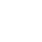 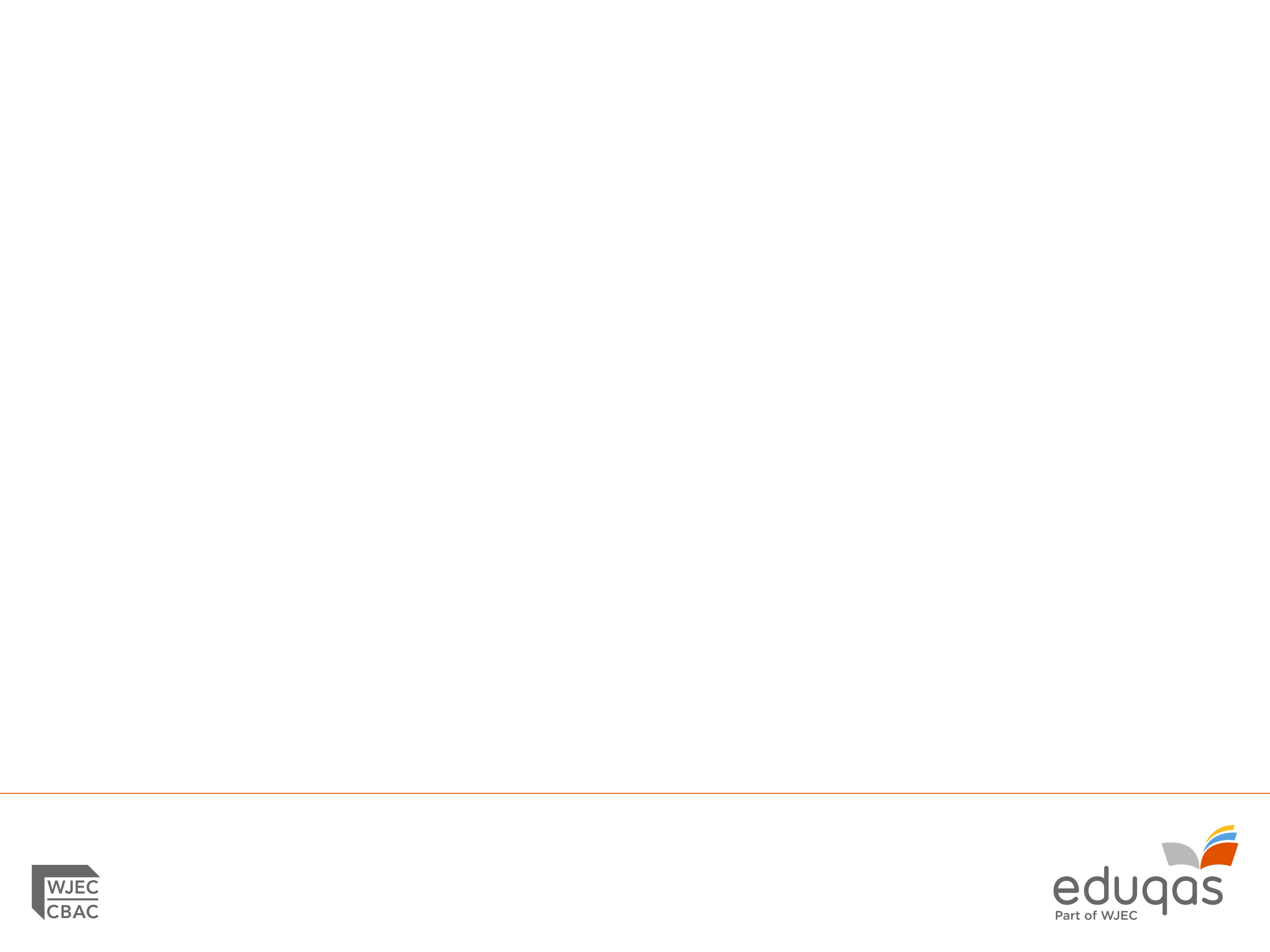 Question styles
Advantages of the “Open book” approach.
Personal response to texts
Avoidance of rehearsed answers to closed questions

NO translation of blocks of Latin required.

Challenging literary questions require good understanding of the Latin.
Some questions require candidates to select and translate significant words or phrases
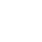 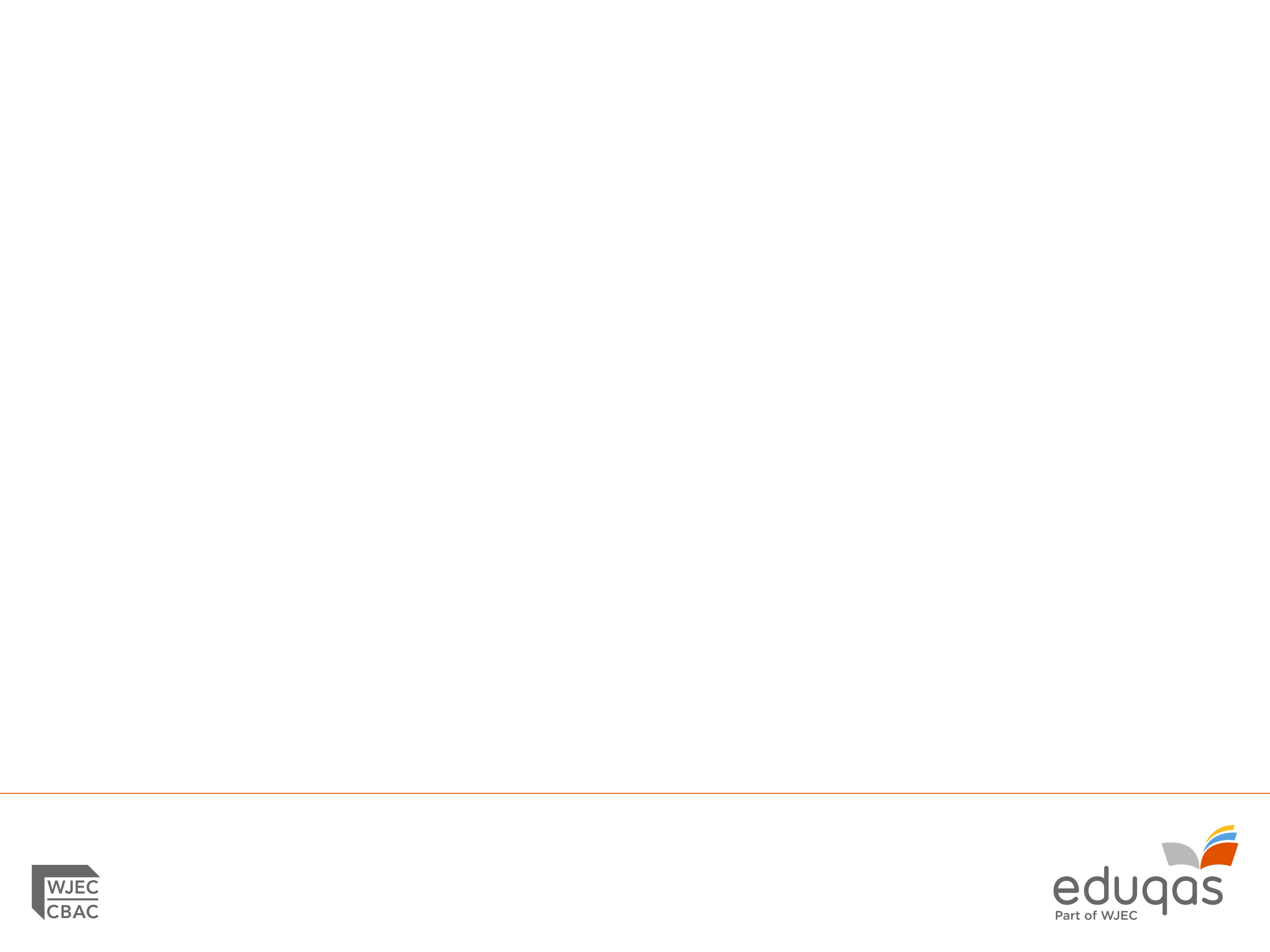 Questions to test understanding
Low tariff questions to test understanding of Latin and English sections of the prescribed texts.
Selection of specific items from the Latin
Identification of people, gods, names etc. necessary to understand the text
Selection of the correct items from a list of translations/ statements
Overall comprehension of a sentence/section of Latin
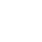 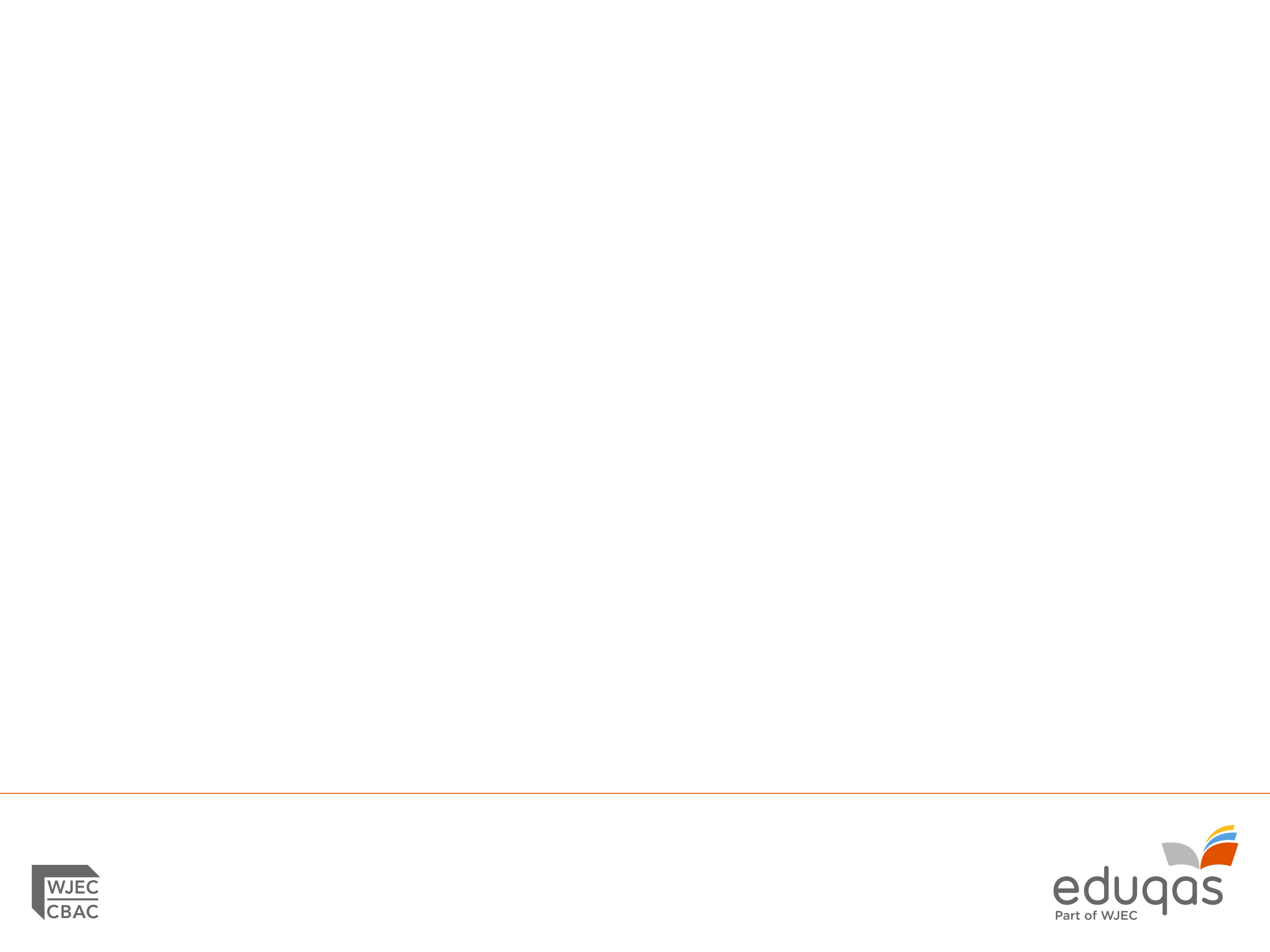 Appreciation of Literary Style
Low tariff questions: 
specific features in the Latin
Metaphors and similes

Higher tariff questions (4, 6 or 8 marks)
Style question
Close reference to the Latin required
Reference to BOTH content AND style required for full marks.
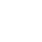 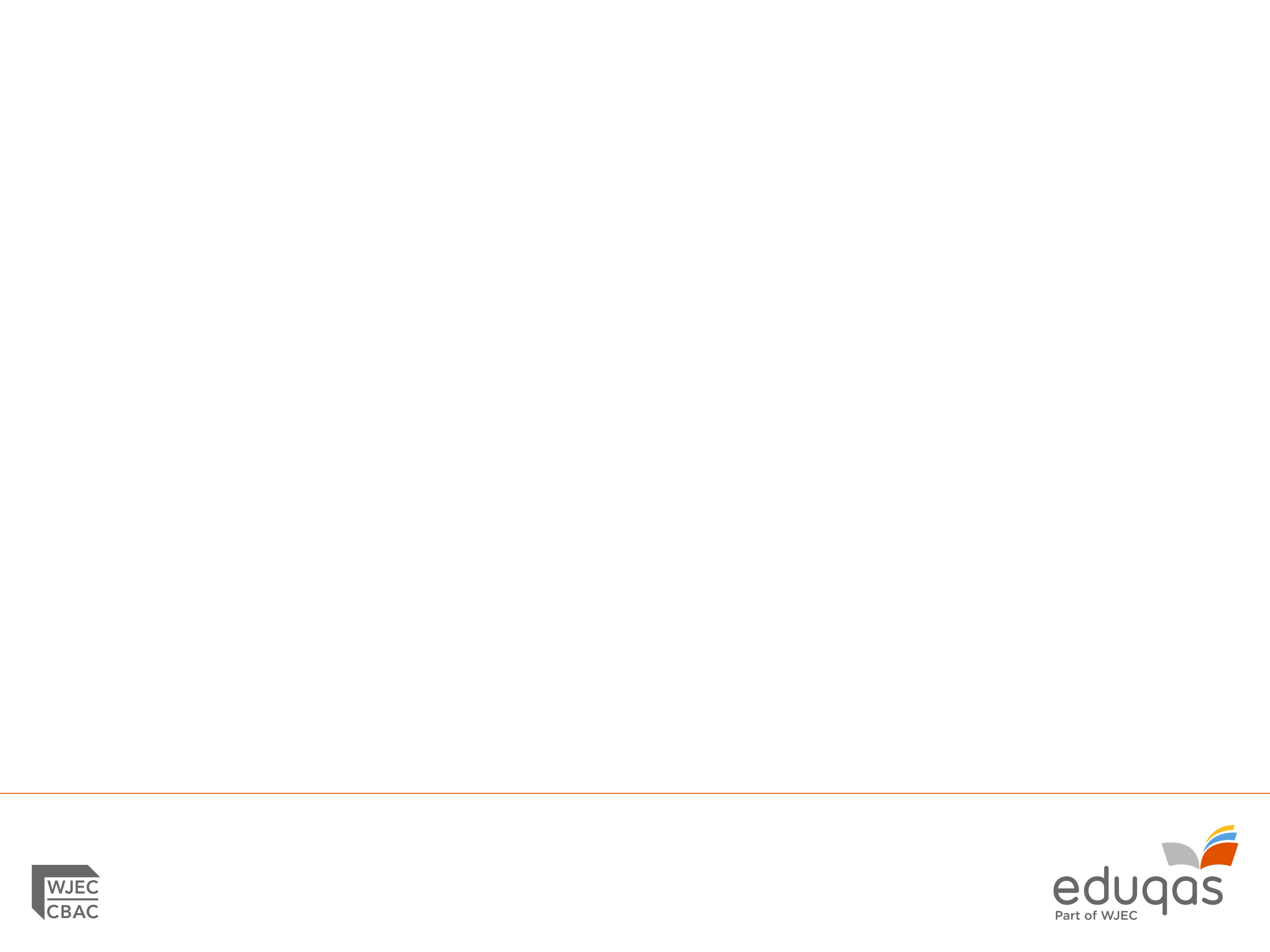 Literary Style
Choice of words and word order
Sound effects
Rhythm in verse passages
Common literary devices:
Simile
Metaphor
Alliteration
Assonance
Asyndeton
Chiasmus
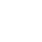 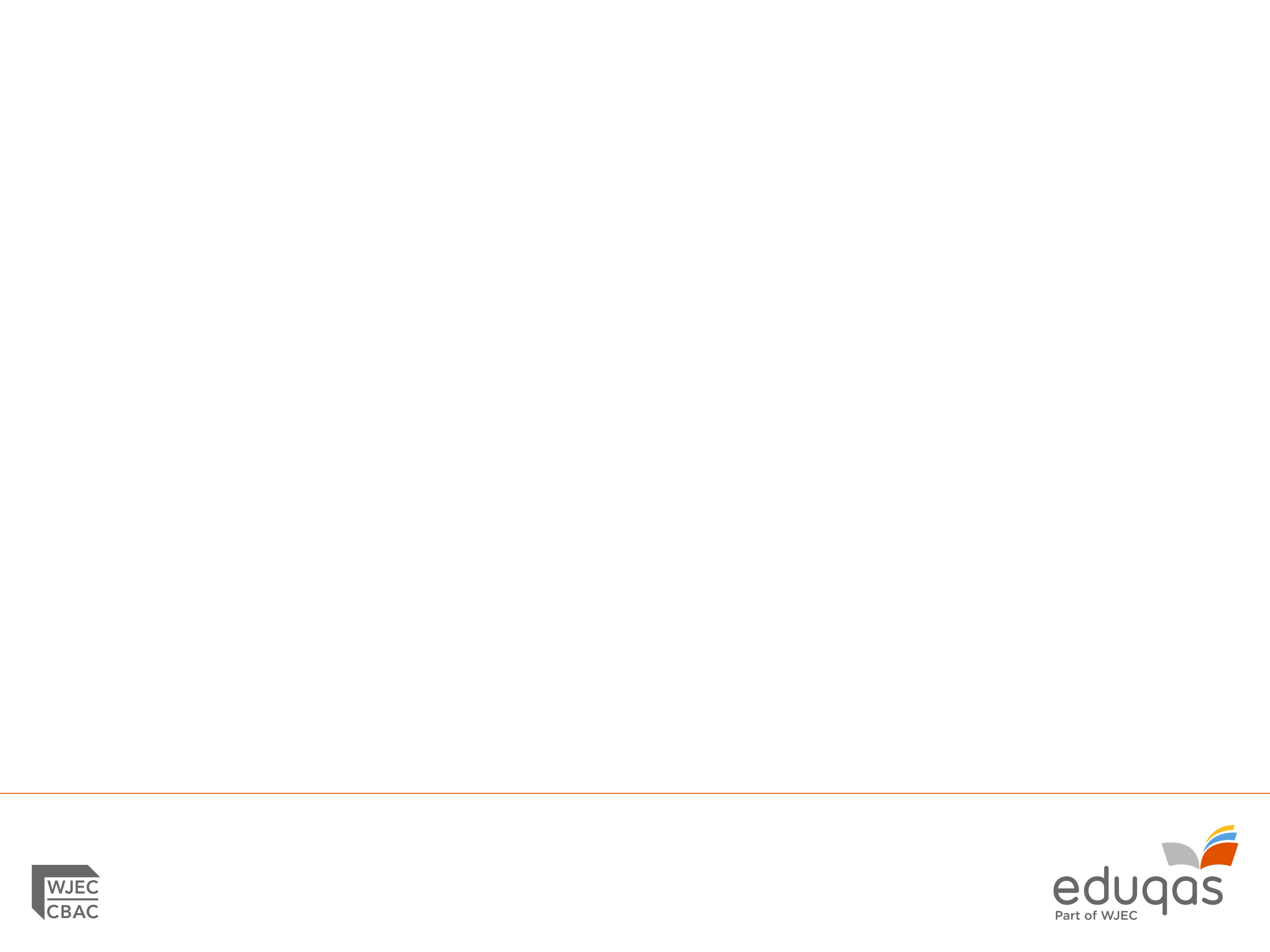 Summative essay
12 marks

Overall theme

Reference should be made to Latin and English sections of prescribed texts

Assessed by marking grid (see Assessment of 12 mark questions)
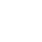 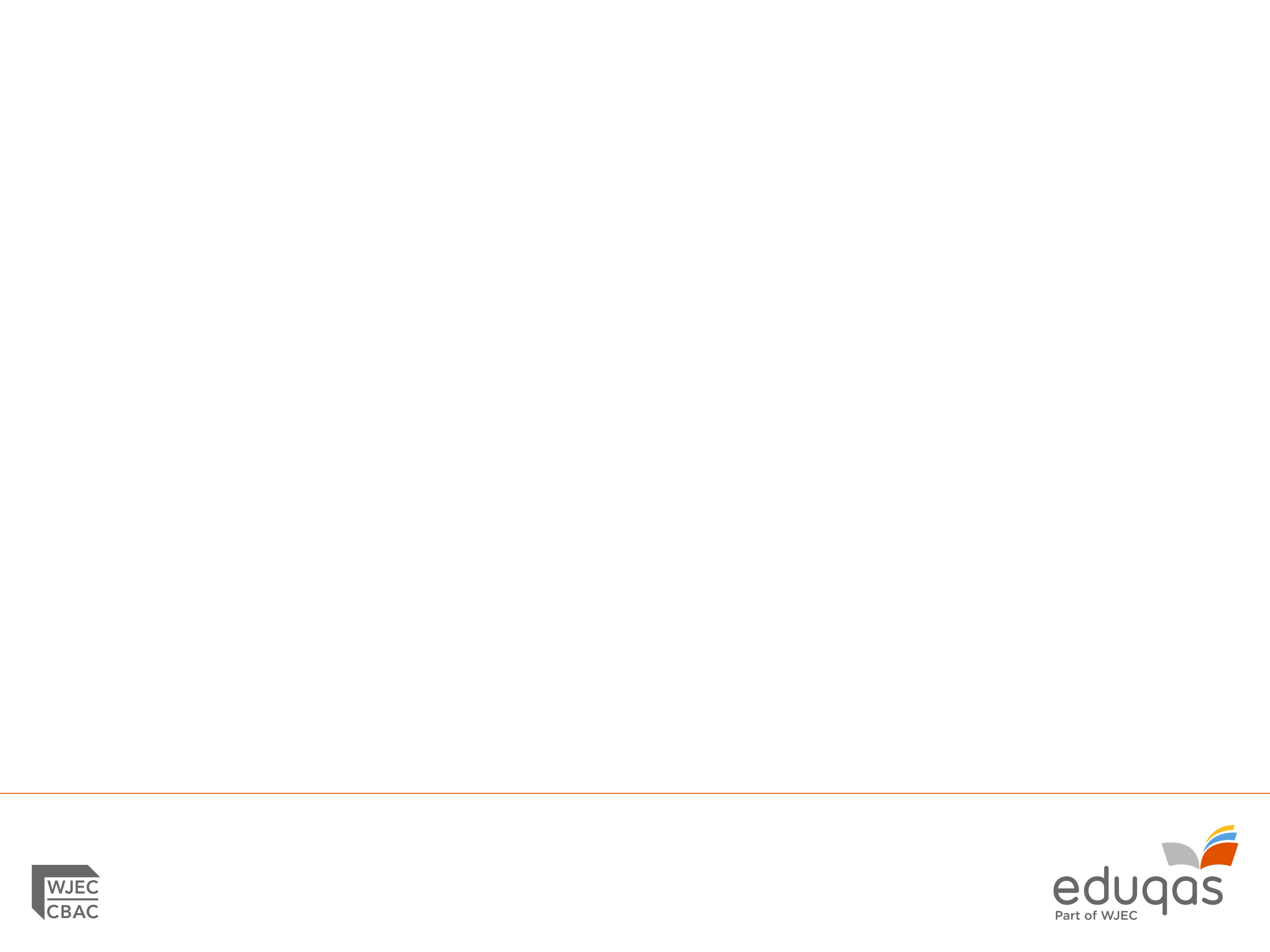 Knowledge and Understanding (Preparing Students 1)
Translate the text
How do you normally do this?

Study the English sections

Eduqas resources also include approaches to T&L
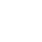 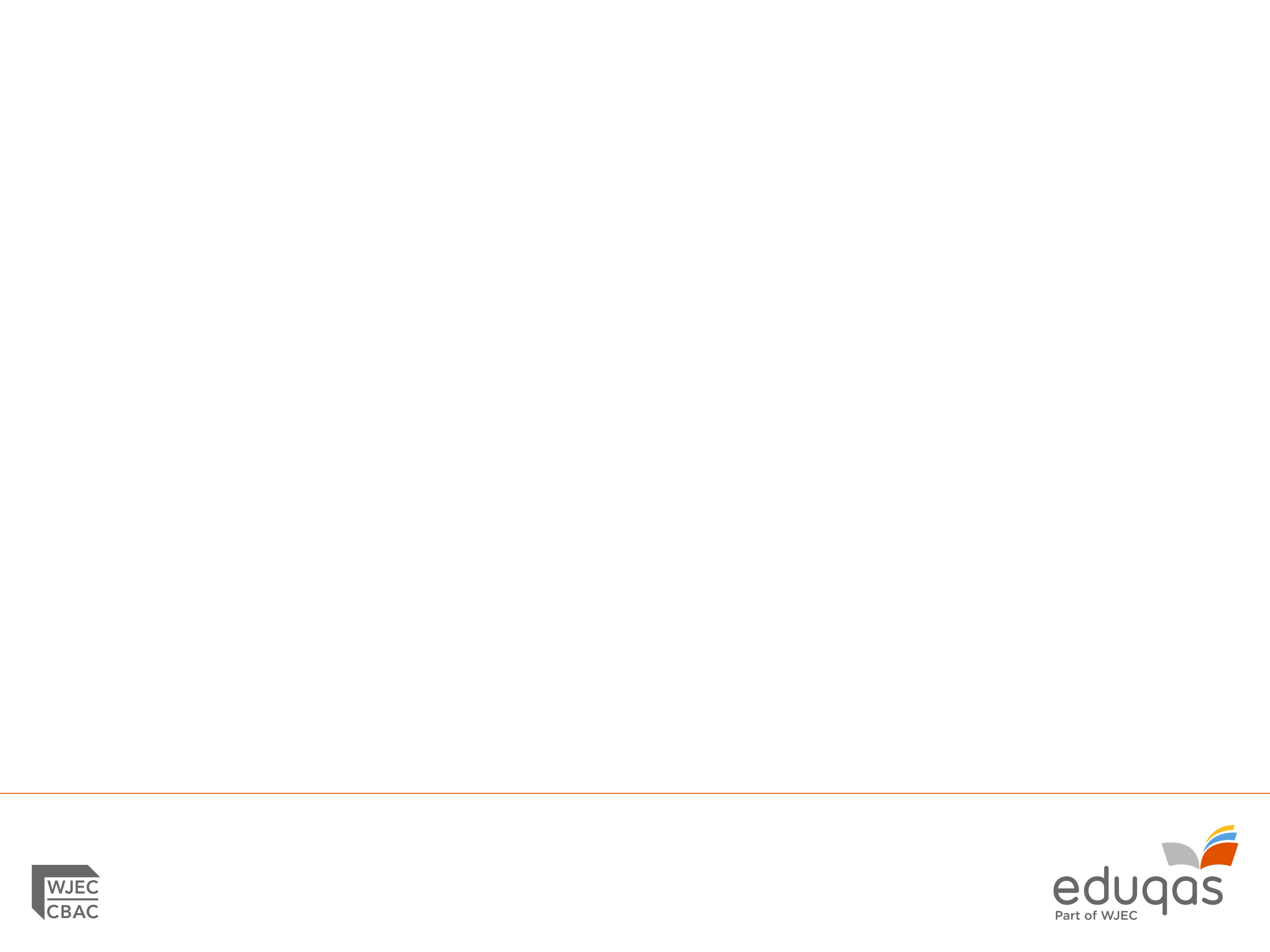 Appreciation of literary style
 (Preparing Students 2: General advice)
Ovid/Tacitus wrote in Latin, not English

Support your answer with short, accurate Latin quotes.

Summarise or translate the Latin you are quoting.

Before writing any answer, highlight/underline key words/ideas in the line(s) to which the question refers.

R.T.Q. and A.T.Q.
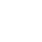 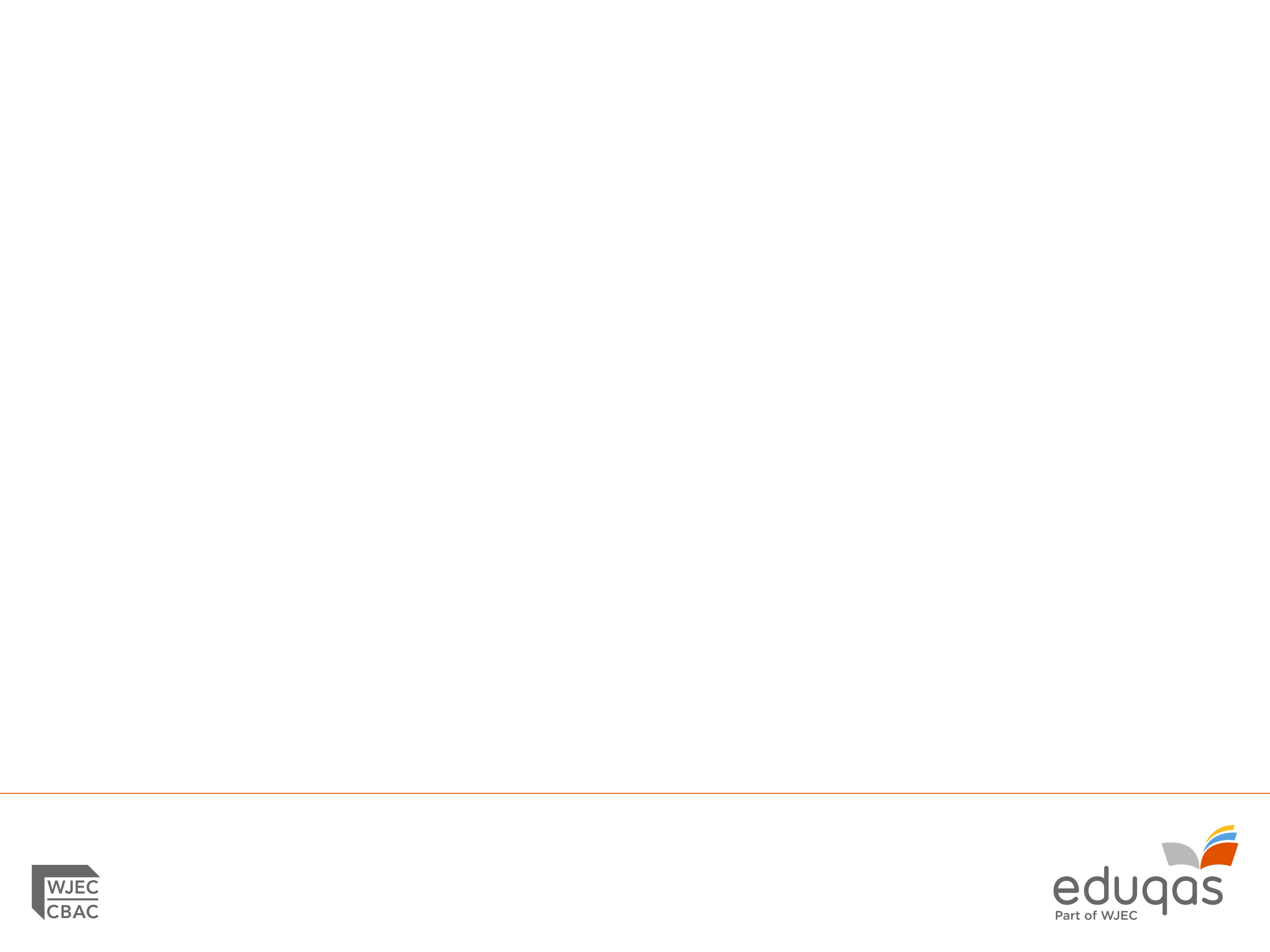 Word order (Preparing Students 3)
Has the author put a key idea or word at the start of the line (verse)?
Has the author put a key idea or word at the end of line (verse)?
Does the adjective come before noun?
Is the adjective separated from noun?
Do adjacent words convey the same idea and reinforce each other?
Has the author emphasised a contrast by juxtaposing two words with starkly contrasting meanings?
Has the author used a chiasmus (ABBA)? If so, what is the effect?
Have any adjectives been emphasised by placement before their nouns?
Are any other words in unusual positions (e.g. verbs)? What is the effect?
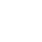 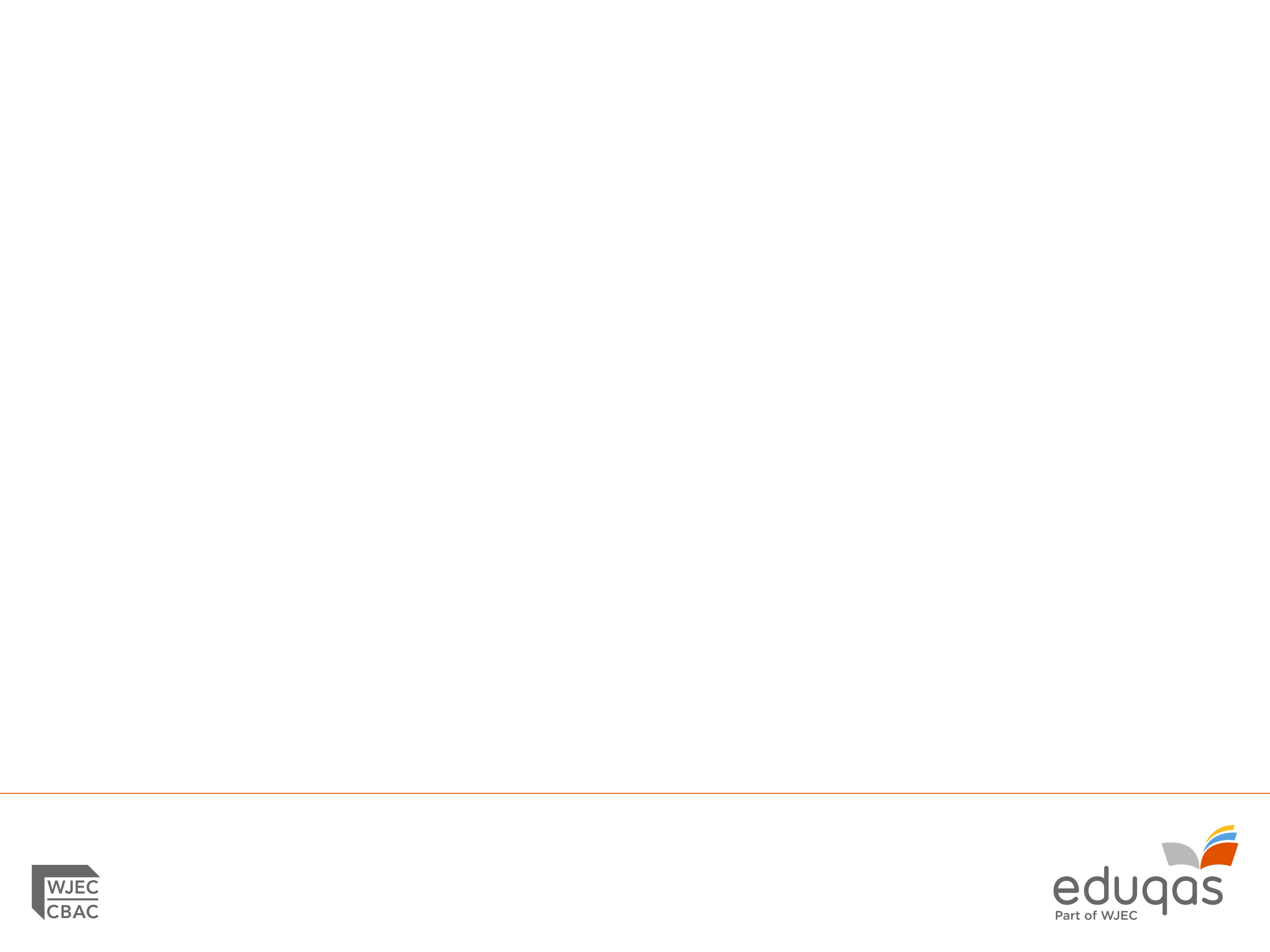 Stylistic features (Preparing Students 4)
Has the author used any particularly striking or memorable images/words/phrases?
Are there technical literary devices being used, e.g. similes, metaphors, rhetorical questions?
Does the sound in any way match what is being described? 
Does the author repeat certain words? If so, why?
Is the same basic idea repeated in several different ways? (E.g. a number of adjectives or a number of verbs reinforcing each other?)
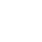 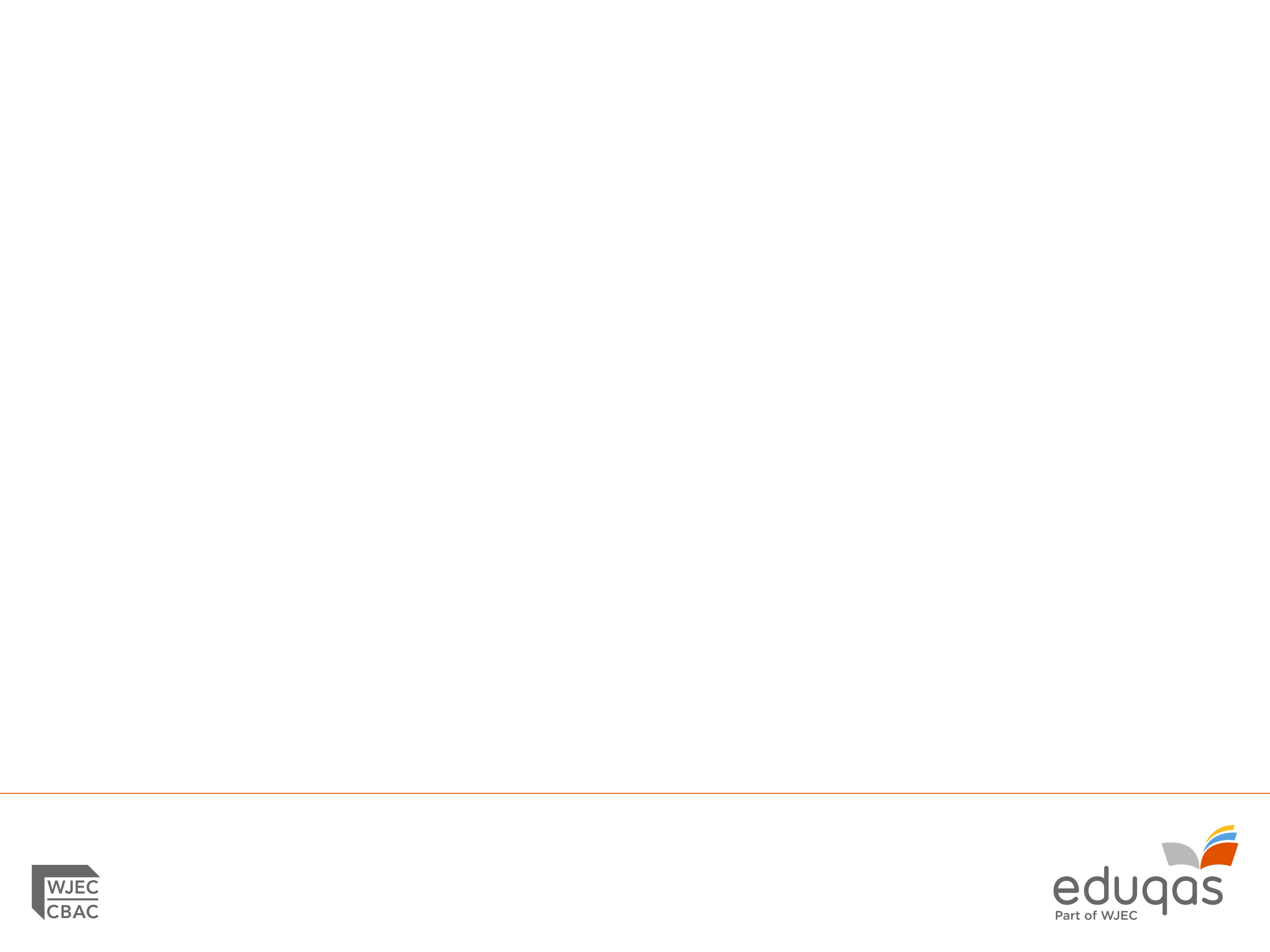 Rhythm in Verse (Preparing Students 5)
Any line can have a minimum of 13 or maximum of 17 syllables. 

Add up the syllables:  a lower number points to a slower rhythm, a high number suggests speed. 

Does the speed of the rhythm match what is being described in the line? If so, explain this to the examiner.
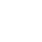 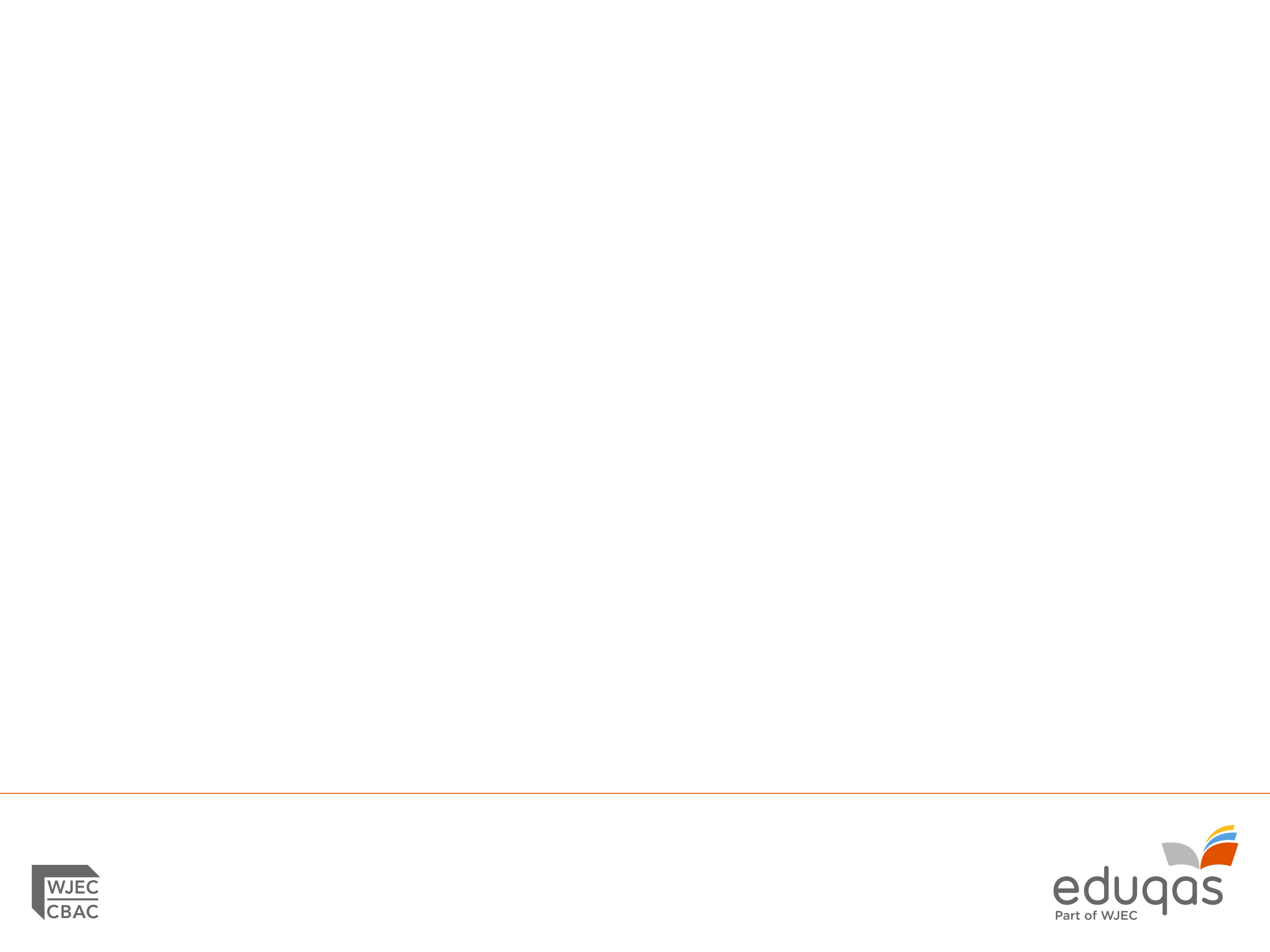 Summative Essay (Preparing Students 6)
Encourage them to think about the prescription as a whole

Balanced and logical argument

Argument supported by reference to the story (don’t quote Latin, English paraphrase is fine)

Continuous English prose (i.e. NO bullet points!)

See Tacitus tasks designed to encourage them to think about the whole prescription
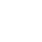 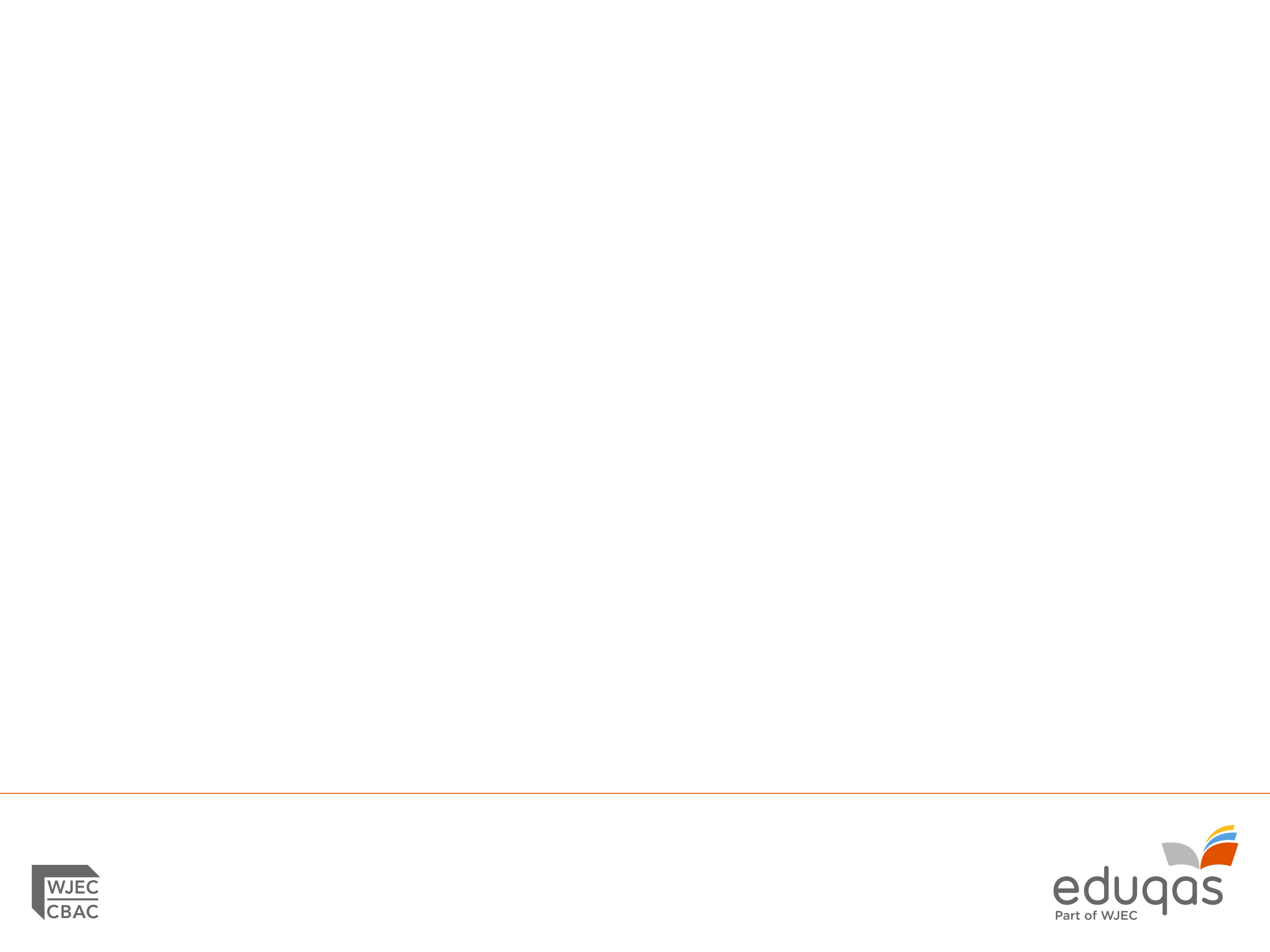 Final thoughts(from the 2016 Examiners’ Report)
Style questions need to focus on style, and not rely too heavily on content.
Explanation of how the author’s style reinforces his meaning is key.
Stylistic comments need to be accompanied by precisely quoted Latin.
Technical literary terms are not required.
Line references must be observed precisely.
In the concluding essay, argument should be backed up with suitable references.
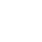 Any Questions?
Alan Clague (Subject Officer)
	alan.clague@eduqas.co.uk 
Matt Oatley (Subject Support Officer) 
	matthew.oatley@eduqas.co.uk 
	029 2026 5054